ICMPC San Francisco 2016
Playing by ear beyond 100
Eleanor Selfridge-Field  (esfield@stanford.edu)
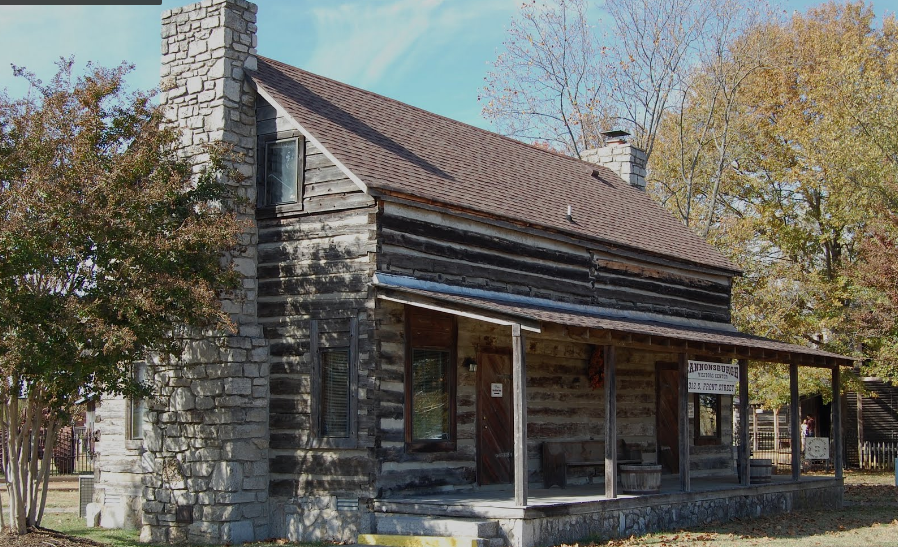 2010
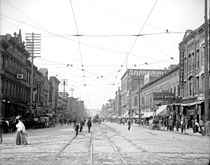 ICMC 11
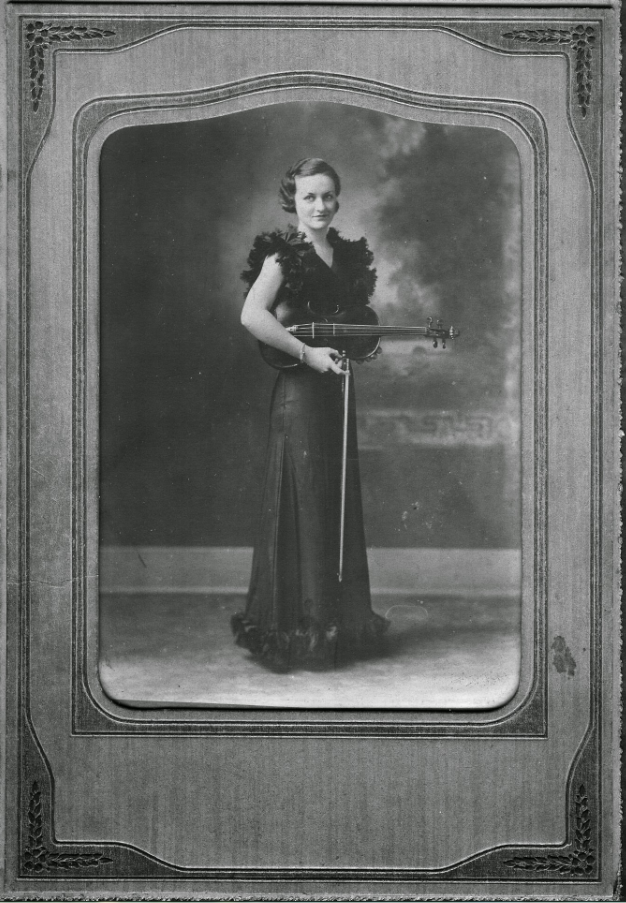 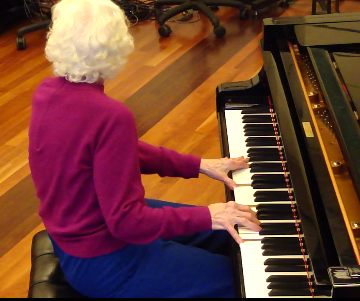 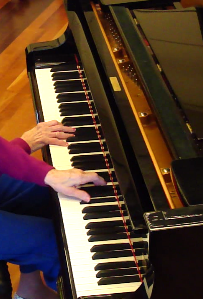 2
2016 Eleanor Selfridge-Field
6/30/2016
Updates, 2010-2016
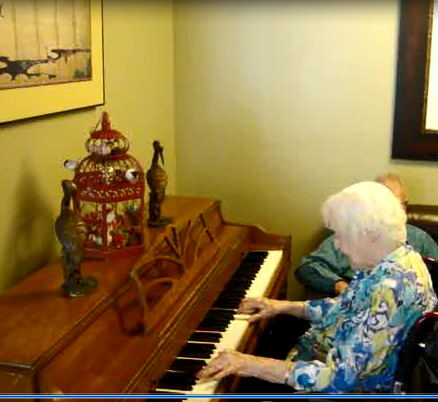 Now 101.9 yrs
Still playing

Areas of change:
Simpler arrangements
Some loss of digital dexterity

More focus on content:
Scope of repertory
Scope of harmonic vocabulary, rhythmic articulation
3
2016 Eleanor Selfridge-Field
6/30/2016
Repertory: Genre
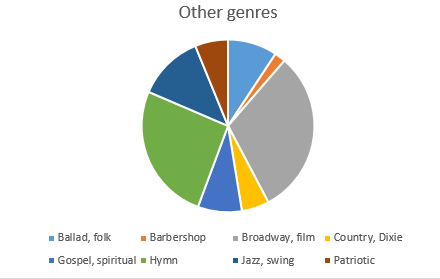 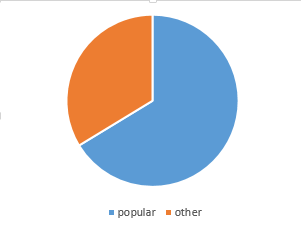 Central points:
Genre ambiguity
Arbitrariness of genre-classification systems
Basis = 365 identified items
Unidentified (omitted) = 33
4
2016 Eleanor Selfridge-Field
6/30/2016
Repertory: Learning window
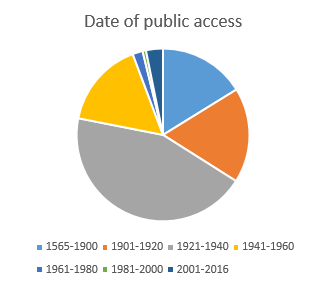 Central points:
Read clockwise from noon
Peak = school, early adult years (grey, 4:00-9:30)
Learning improved by performance over past decade (blue serge, 11:30-12:00)
Caveats:
Based on copyright records
Many works were re-popularized at one-generation intervals
N = 315
Not classified = 83
5
2016 Eleanor Selfridge-Field
6/30/2016
Repertory: meter and mode
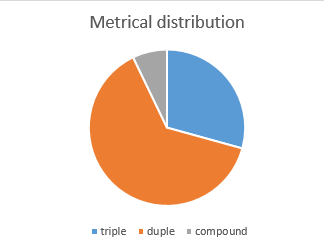 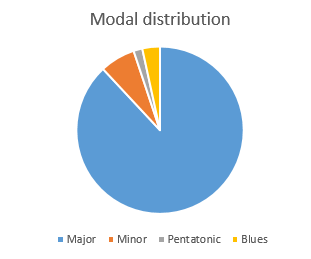 N = 315 (mode)
N = 280 (meter)
Central points:
Beware of cultural artifacts
Music pre-1920 leaned heavily to triple meter, major mode
1920-1940: emergence of Broadway, jazz, and blues (complex rhythmic patterns)
1940-1980: strong influence of film music
6
2016 Eleanor Selfridge-Field
6/30/2016
Musically significant features of performance
Harmonic richness
Inventory of chord types in own composition = 18*

Melodic and harmonic inventiveness
Intermediate and final cadences filled with much improvised activity 

Exploitation of register to vary verse repetitions
*Chord varieties in C Major = I, I#5-7, I7, I9, II, II#3, II7dim, ii9, II#3#7, IV, IV9,  V,  V7,  V#5-7, v,  VI#3,  VI7,  VIdim7.  Composition date = 2005
7
6/30/2016
2016 Eleanor Selfridge-Field
Same/different features of performance
Stability of tempo: consistent but not identical from from one repetition to the next

Arrangement ability: gradual tendency to shorten, without significant loss of inventiveness (probably caused by physical, not cognitive, disability)

Tonal orientation: intact but moot 
(plays in C Major/A minor unless directed otherwise)

Timbre recognition: intact (20-timbre test)

Adaptability in ensembles: intact (accommodates to duos, trios, vocal accompaniment)
8
6/30/2016
2016 Eleanor Selfridge-Field
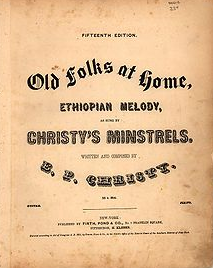 Performance visualizations: Swanee
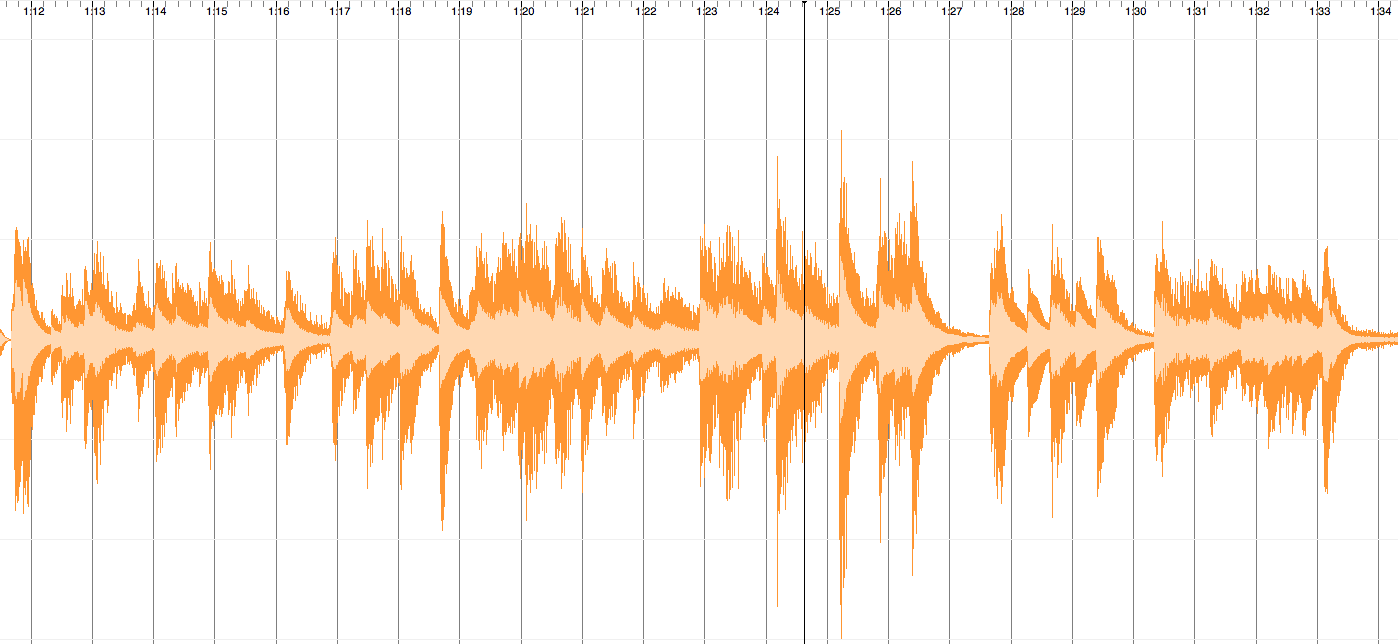 Swanee 2009
(MIDI)
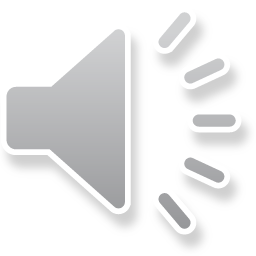 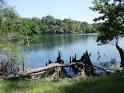 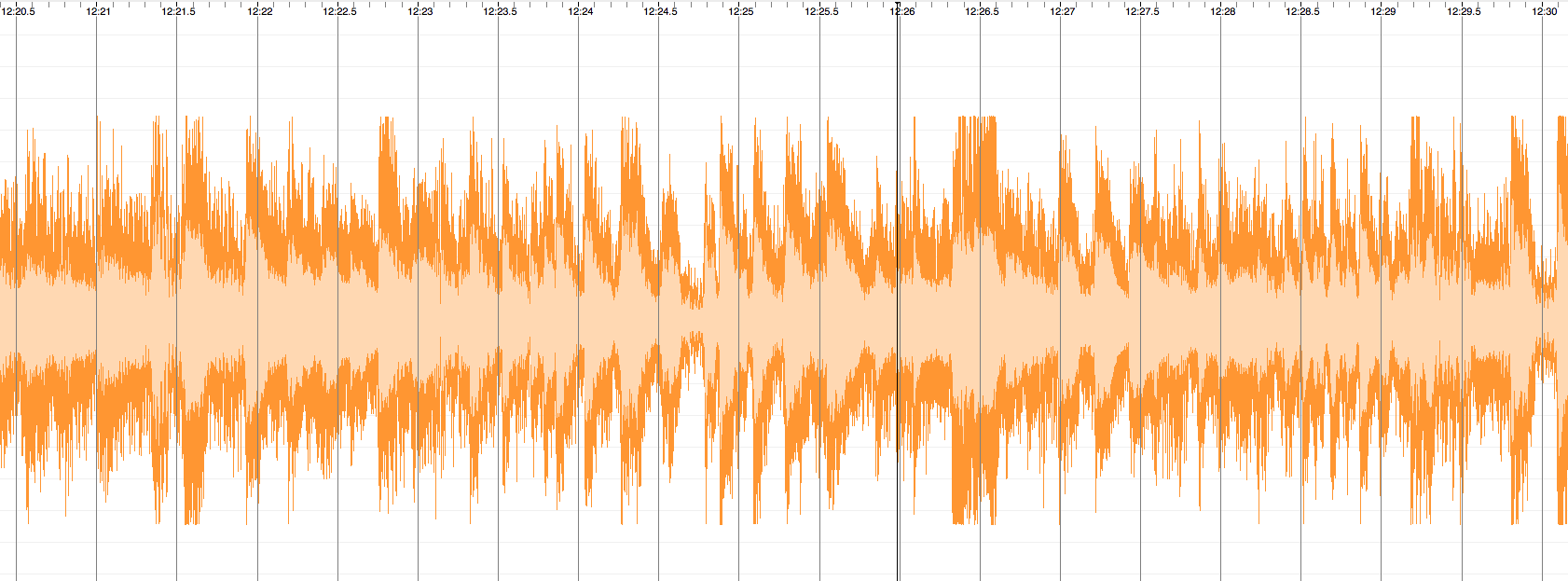 Swanee 2014
(recording with background noise, sw artifacts)
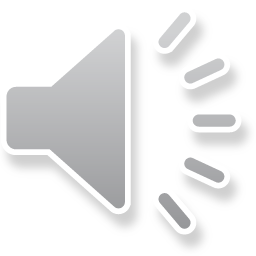 “Old Folks at Home”, Stephen Foster, 1851
9
2016 Eleanor Selfridge-Field
6/30/2016
Performance visualizations
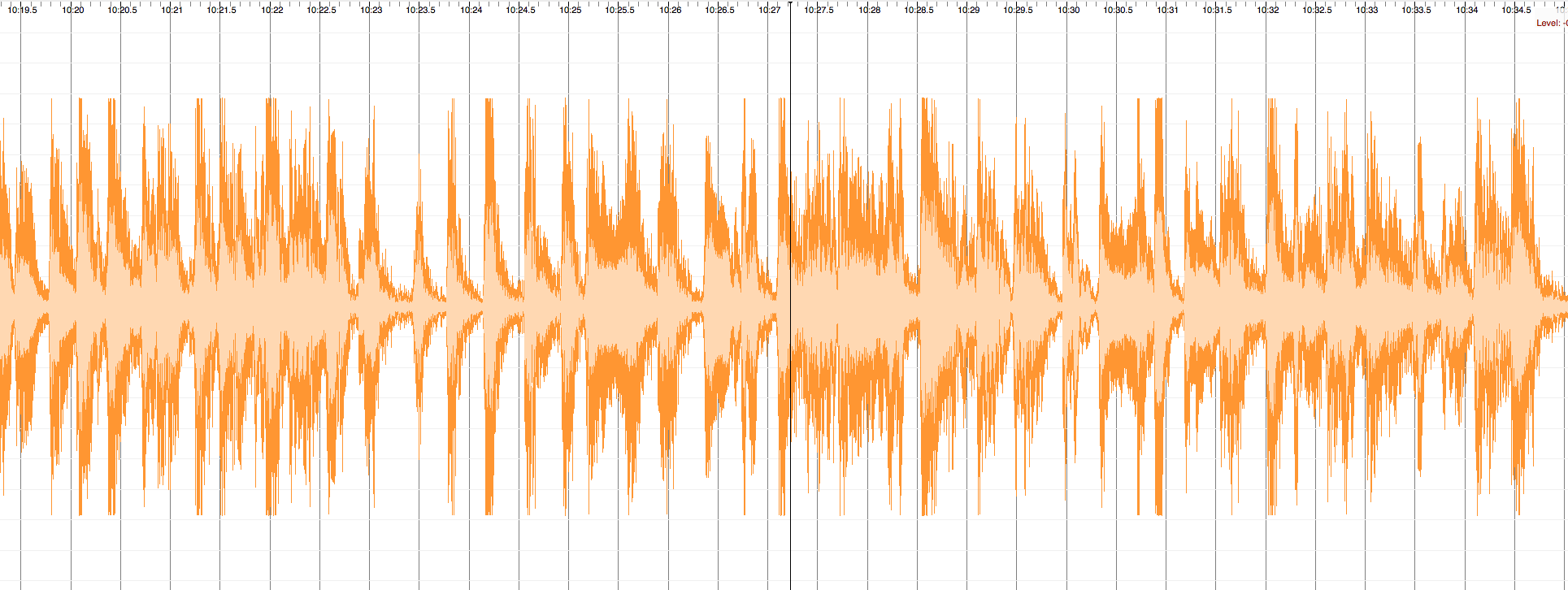 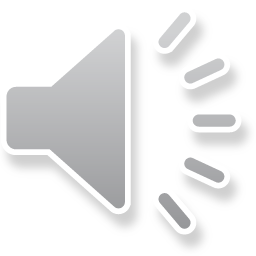 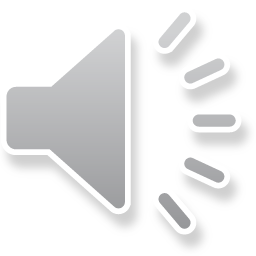 St. Louis Blues (2013)
10
2016 Eleanor Selfridge-Field
6/30/2016
A life in (and out of) music (1914--)
Credits:
Family of ME
Petr Janata
Julene Johnson
Rose Lily
Caroline Palmer
Craig Sapp
San Jose Met. Band
11
2016 Eleanor Selfridge-Field
6/30/2016